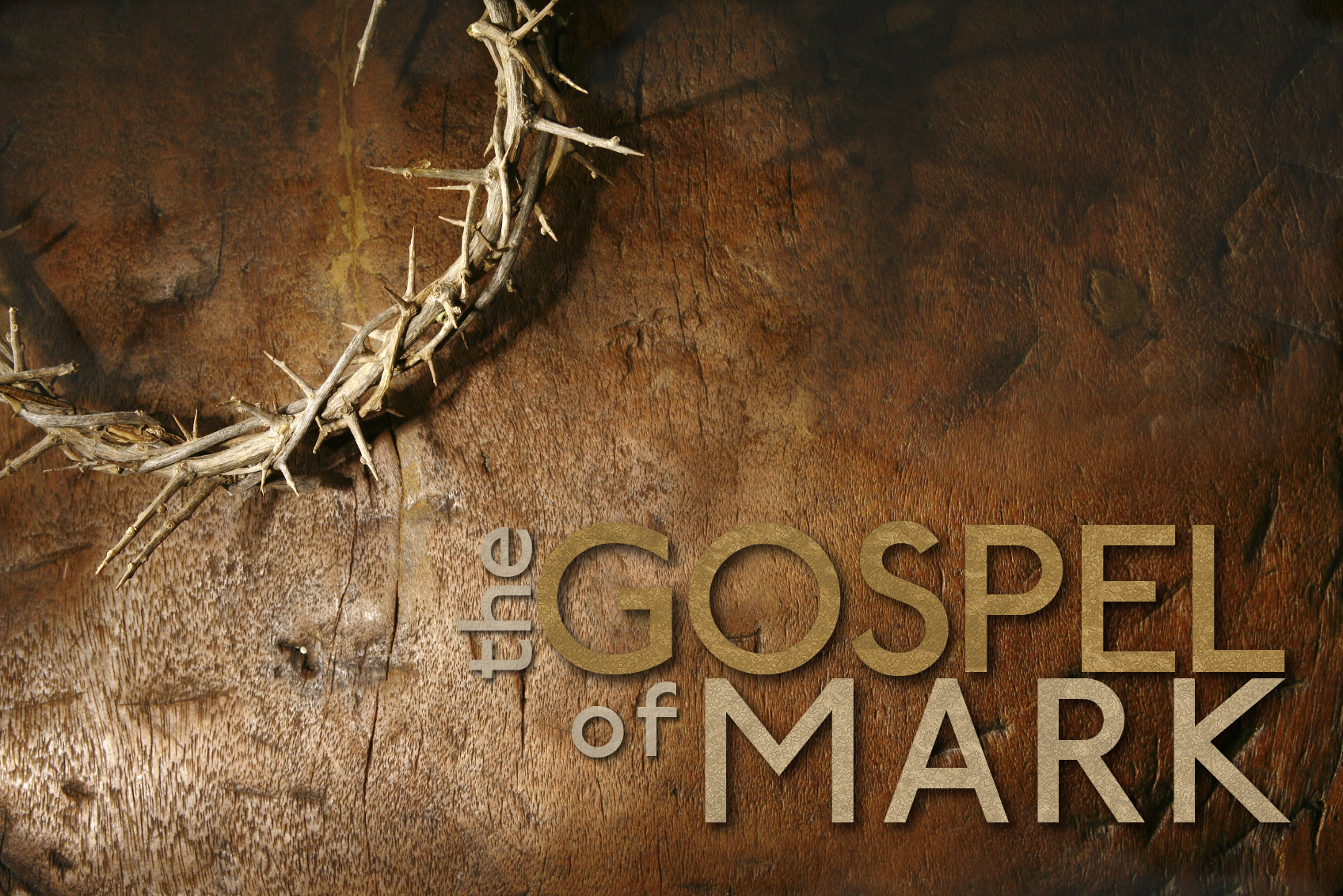 October 11, 2020
The Trial of the Son of God
Mark 14:53-65
The Authenticity, Affliction and Authority of Jesus Christ, the Son of God
Mark 14:53-59
53 They led Jesus away to the high priest; and all the chief priests and the elders and the scribes gathered together. 54 Peter had followed Him at a distance, right into the courtyard of the high priest; and he was sitting with the officers and warming himself at the fire. 55 Now the chief priests and the whole Council kept trying to obtain testimony against Jesus to put Him to death, and they were not finding any. 56 For many were giving false testimony against Him, but their testimony was not consistent. 57 Some stood up and began to give false testimony against Him, saying, 58 "We heard Him say, 'I will destroy this temple made with hands, and in three days I will build another made without hands.'" 59 Not even in this respect was their testimony consistent.
Mark 14:60-65
60 The high priest stood up and came forward and questioned Jesus, saying, "Do You not answer? What is it that these men are testifying against You?" 61 But He kept silent and did not answer. Again the high priest was questioning Him, and saying to Him, "Are You the Christ, the Son of the Blessed One?" 62 And Jesus said, "I am; and you shall see THE SON OF MAN SITTING AT THE RIGHT HAND OF POWER, and COMING WITH THE CLOUDS OF HEAVEN." 63 Tearing his clothes, the high priest said, "What further need do we have of witnesses? 64 "You have heard the blasphemy; how does it seem to you?" And they all condemned Him to be deserving of death. 65 Some began to spit at Him, and to blindfold Him, and to beat Him with their fists, and to say to Him, "Prophesy!" And the officers received Him with slaps in the face.
Outline of Mark 14:53-65
An unlawful convening  (53-59)
An unethical confrontation (60-62)
An unenlightened condemnation (63-65)
An unlawful convening (14:53-59)
53 They led Jesus away to the high priest; and all the chief priests and the elders and the scribes gathered together.
The trial was unlawful because of when it took place
The trial was unlawful because of where it took place
The trial was unlawful because of how it took place
The trial was unlawful because of why it took place
The trial was unlawful because of the witnesses summoned
An unethical confrontation (14:60-62)
60 The high priest stood up and came forward and questioned Jesus, saying, "Do You not answer? What is it that these men are testifying against You?" 61 But He kept silent and did not answer. Again the high priest was questioning Him, and saying to Him, "Are You the Christ, the Son of the Blessed One?" 62 And Jesus said, "I am; and you shall see THE SON OF MAN SITTING AT THE RIGHT HAND OF POWER, and COMING WITH THE CLOUDS OF HEAVEN."
The sham of Caiaphas (60)
The silence of Christ (61a)
The solicitation of Caiaphas (61b)
The statement of Christ (62)
An unenlightened condemnation (14:63-65)
63 Tearing his clothes, the high priest said, "What further need do we have of witnesses? 64 "You have heard the blasphemy; how does it seem to you?" And they all condemned Him to be deserving of death. 65 Some began to spit at Him, and to blindfold Him, and to beat Him with their fists, and to say to Him, "Prophesy!" And the officers received Him with slaps in the face.
Their drama (63-64a)
Their decision (64b)
Their denunciation (65)
Isaiah 50:6
I gave My back to those who strike Me, And My cheeks to those who pluck out the beard; I did not cover My face from humiliation and spitting.
Psalm 2:12
Do homage to the Son, that He not become angry, and you perish in the way, For His wrath may soon be kindled.
Joshua 24:15
If it is disagreeable in your sight to serve the LORD, choose for yourselves today whom you will serve: whether the gods which your fathers served which were beyond the River, or the gods of the Amorites in whose land you are living; but as for me and my house, we will serve the LORD."
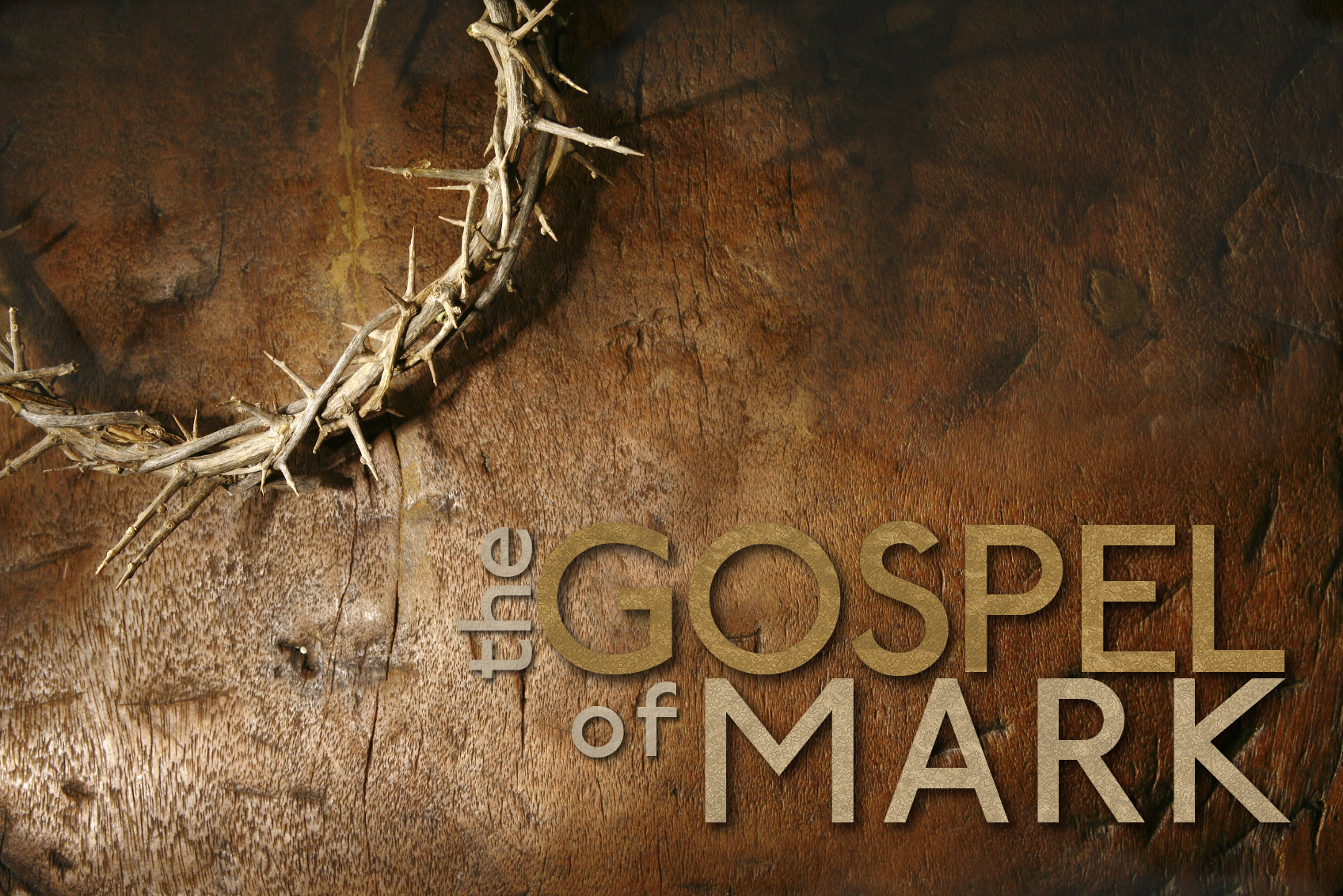 October 11, 2020
The Trial of the Son of God
Mark 14:53-65
The Authenticity, Affliction and Authority of Jesus Christ, the Son of God